BASKETBALL
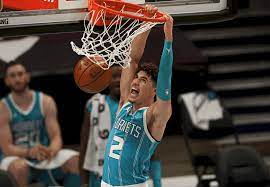 COMUNICACIÓN
ALUMNO:GAEL RIOS CAMPOS
SECCION:6XTO A
Informacion:Wikipedia
Que es el basketball?
El baloncesto​ (del inglés basketball; de basket, 'canasta', y ball, 'pelota'), también conocido como básquetbol, basquetbol o simplemente básquet,.  es un deporte de equipo, jugado entre dos conjuntos de cinco jugadores cada uno en cuatro períodos de cuartos de diez minutos cada uno ―doce minutos cada cuarto en la NBA―. El objetivo del equipo es anotar puntos introduciendo un balón por la canasta, un aro a 3,05 metros sobre la superficie de la pista de juego del que cuelga una red. La puntuación por cada canasta o cesta es de dos o tres puntos, dependiendo de la posición desde la que se efectúa el tiro a canasta, o de uno, si se trata de un tiro libre por una falta de un jugador contrario. El equipo ganador es el que obtiene el mayor número de puntos.
En que año se creo y donde?
Se dice que el baloncesto, que es un juego moderno, tiene sus orígenes en una escuela de los Estados Unidos, en el año 1891. Quien promovió este juego fue un señor llamado James Naismiht.
DEPORTISTAS DESTACADOS DE BASQUET
TOP 10
Bill Russell: 11 veces campeón de la NBA, 5 MVP.
Kobe Bryant: 5 anillos, 1MVP.
Tim Duncan: 5 anillos, 2 MVP.
Hakeem Olajuwon: 2 anillos, 2 MVP.
Shaquille O' Neal: 4 anillos, 1 MVP.
Larry Bird: 3 anillos, 3 MVP.
Magic Johnson: 5 anillos, 3 MVP.
Karem Abdul-Jabbar: 6 anillos, 6 MVP.
Marcas usadas en el basquet
Jordan Zion 2. Unas zapatillas que parecen sacadas de un videojuego y que por ello escalaron rápidamente en popularidad. ...
Under Armour Curry 10. ...
New Balance TWO WXY V3. ...
Jordan Luka 1. ...
Kyrie 8 /Infinity. ...
Under Armour Curry 1 FloTro.